INCREASING CREDIBILITY TOWARDS ELECTION ADMINISTRATION OF GEORGIA THROUGH REDUCING THE TIME FOR ANNOUNCING PRELIMINARY ELECTION RESULTS
Ana Mikeladze, Spokesperson 

2018
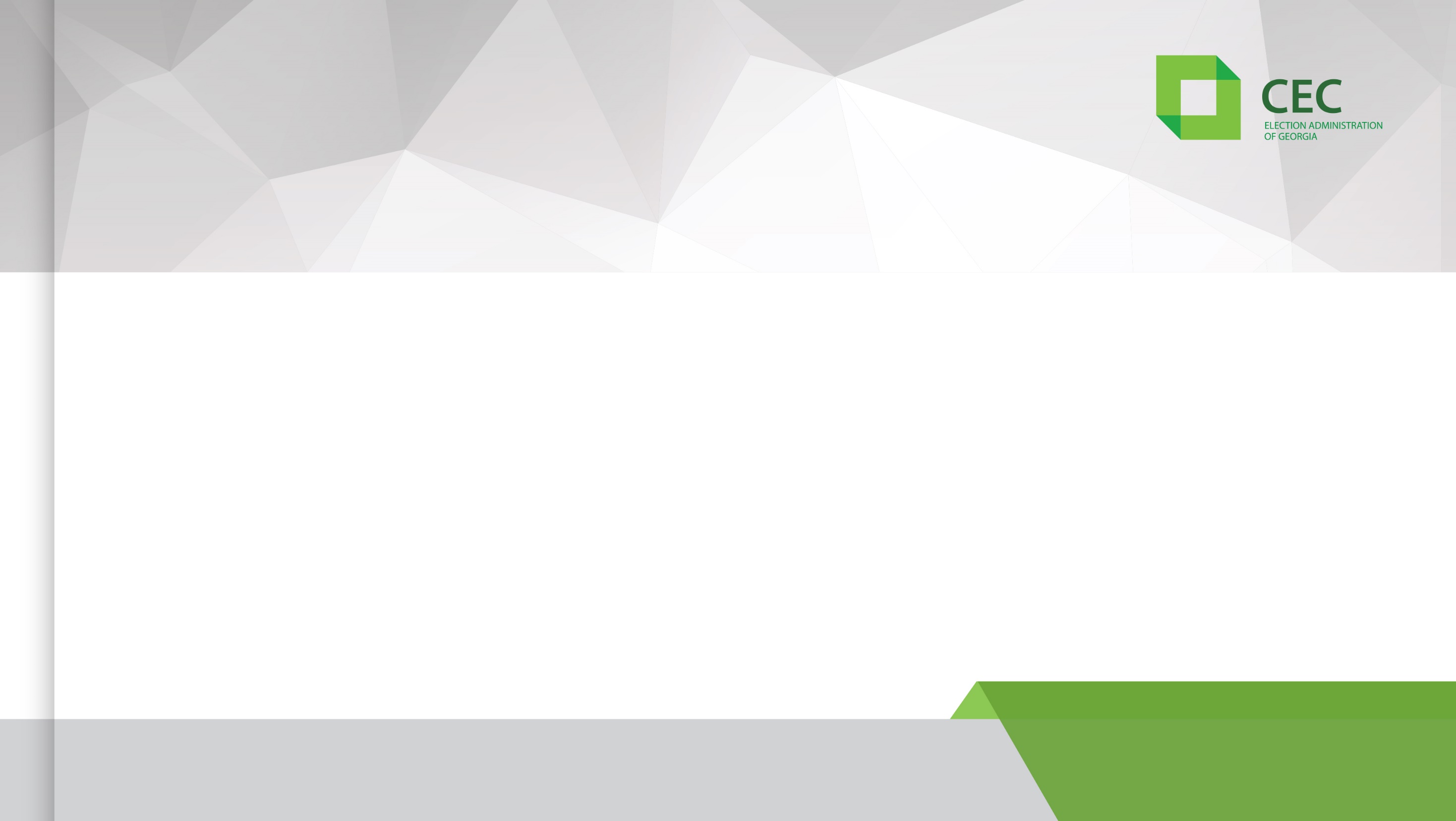 One of the main components of electoral integrity is the transparency of vote counting process, which is open for observation by all stakeholders involved in elections. 

Additionally, announcing preliminary results in a timely manner is crucial to refute suspicions associated with the election results.
2018
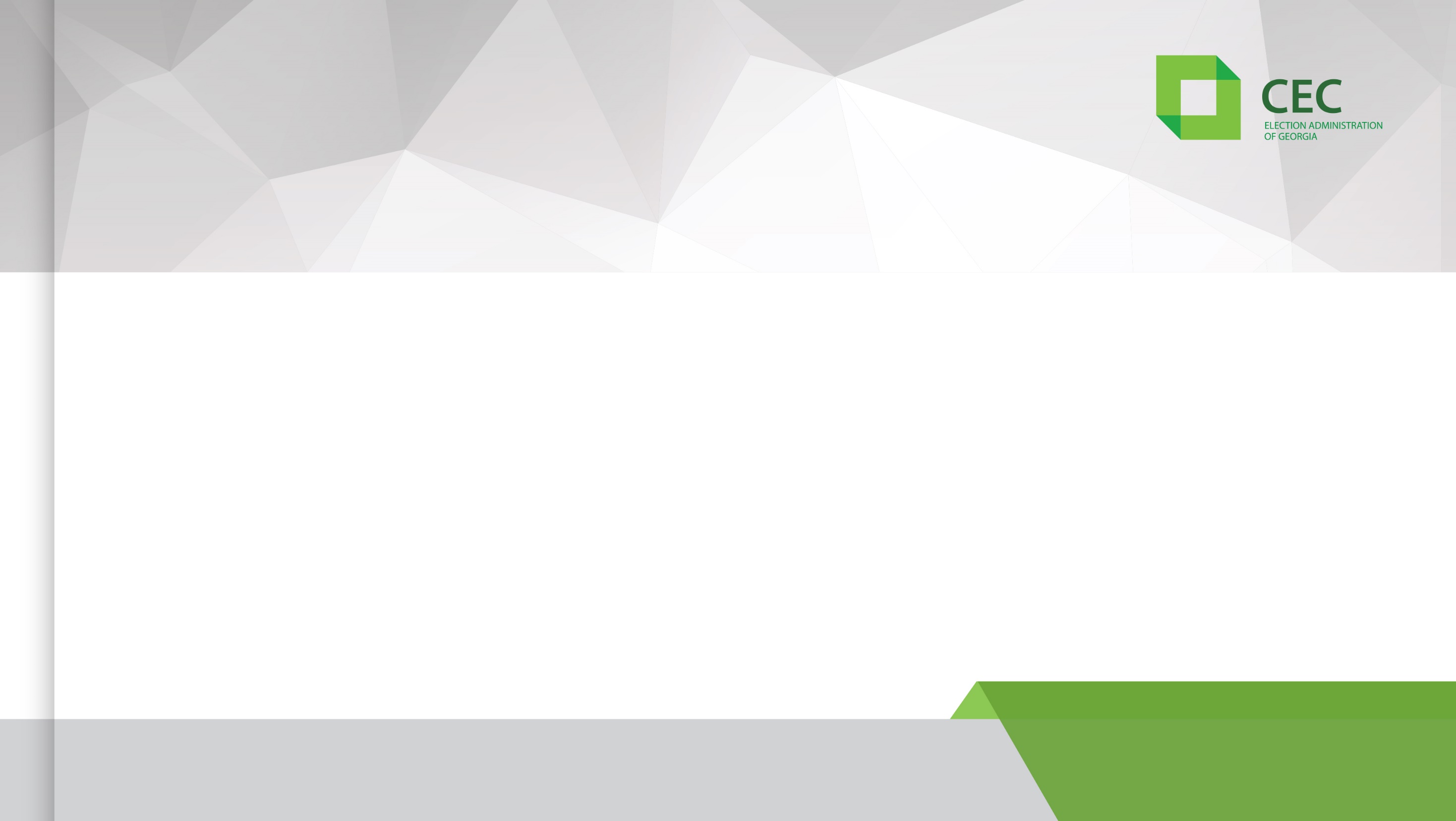 In Georgia vote counting process is carried out manually. Commission members, within their mandate, count ballots and draw up a summary protocols manually

The summary protocols drawn up by the PECs (not electronically) are transferred to the DECs, which upload them on a special program

In the CEC the protocol is transferred to two operators through the program, who enter the protocol data in a special database. Entering the data by two operators excludes human errors

Protocol data is displayed on a special web page and gradually becomes available for any interested stakeholder
2018
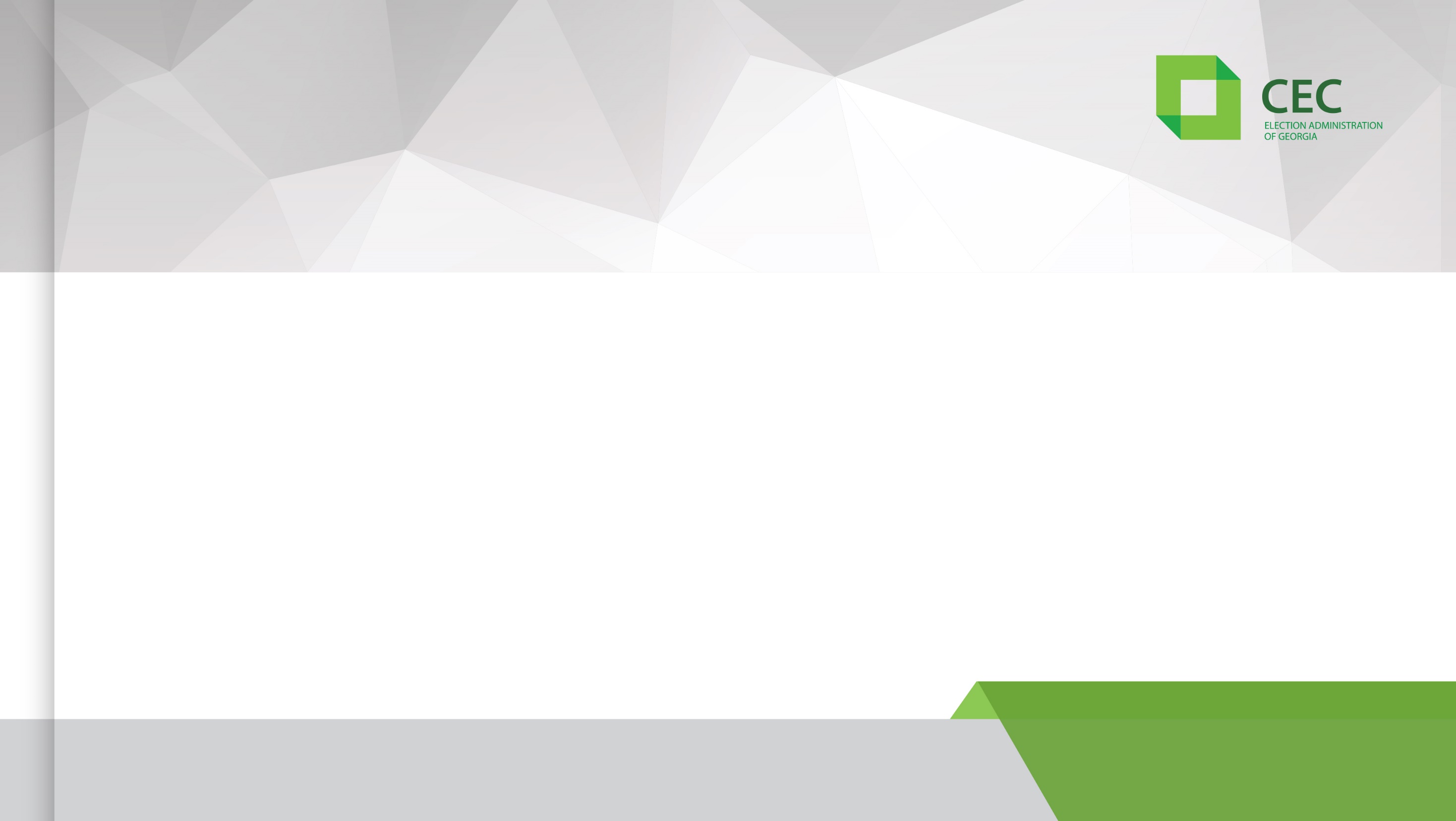 GOAL OF THE PAPER
To explore the best practices of vote counting and the announcement of preliminary results based on the analysis of existing documentations, reports, different literature and findings of the conducted qualitative researches
2018
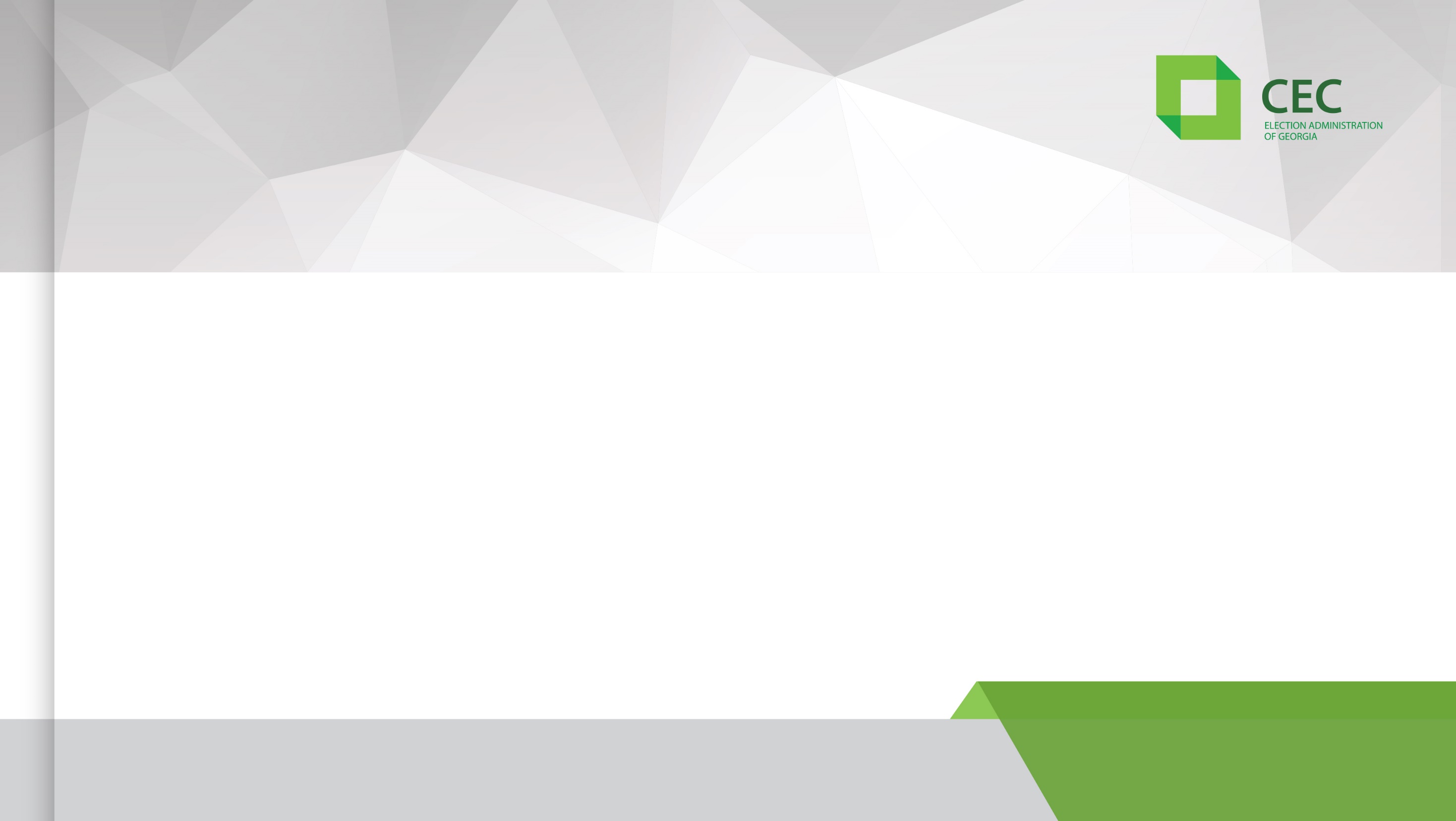 THE FACTORS, TOGETHER WITH OTHER CIRCUMSTANCES, THAT HINDER THE ANNOUNCEMENT OF ELECTION RESULTS                        IN THE SHORTEST TIMEFRAME:
Overcomplicated procedures of vote counting and tabulation

The minimum level of using information technologies by PECs during vote counting. Probability of human errors

Recounting ballots at the PECs to refute suspicions related to the final result

Existence of different kind of ballots for different election types

The size of an election precinct

The errors made by the PEC members while drawing up the summary protocol itself
2018
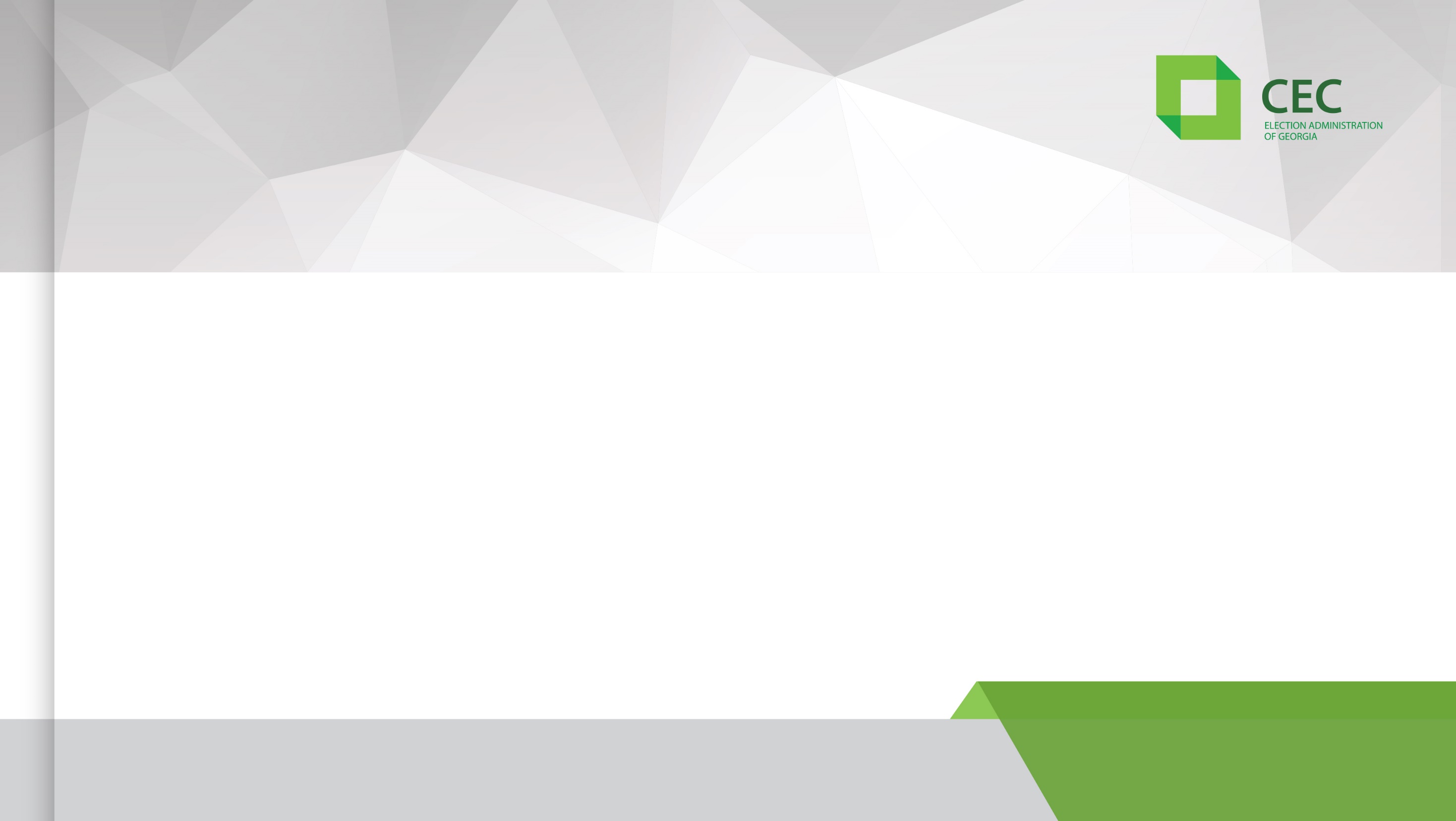 DATA ON THE AMENDMENT PROTOCOLS IN 2016
2018
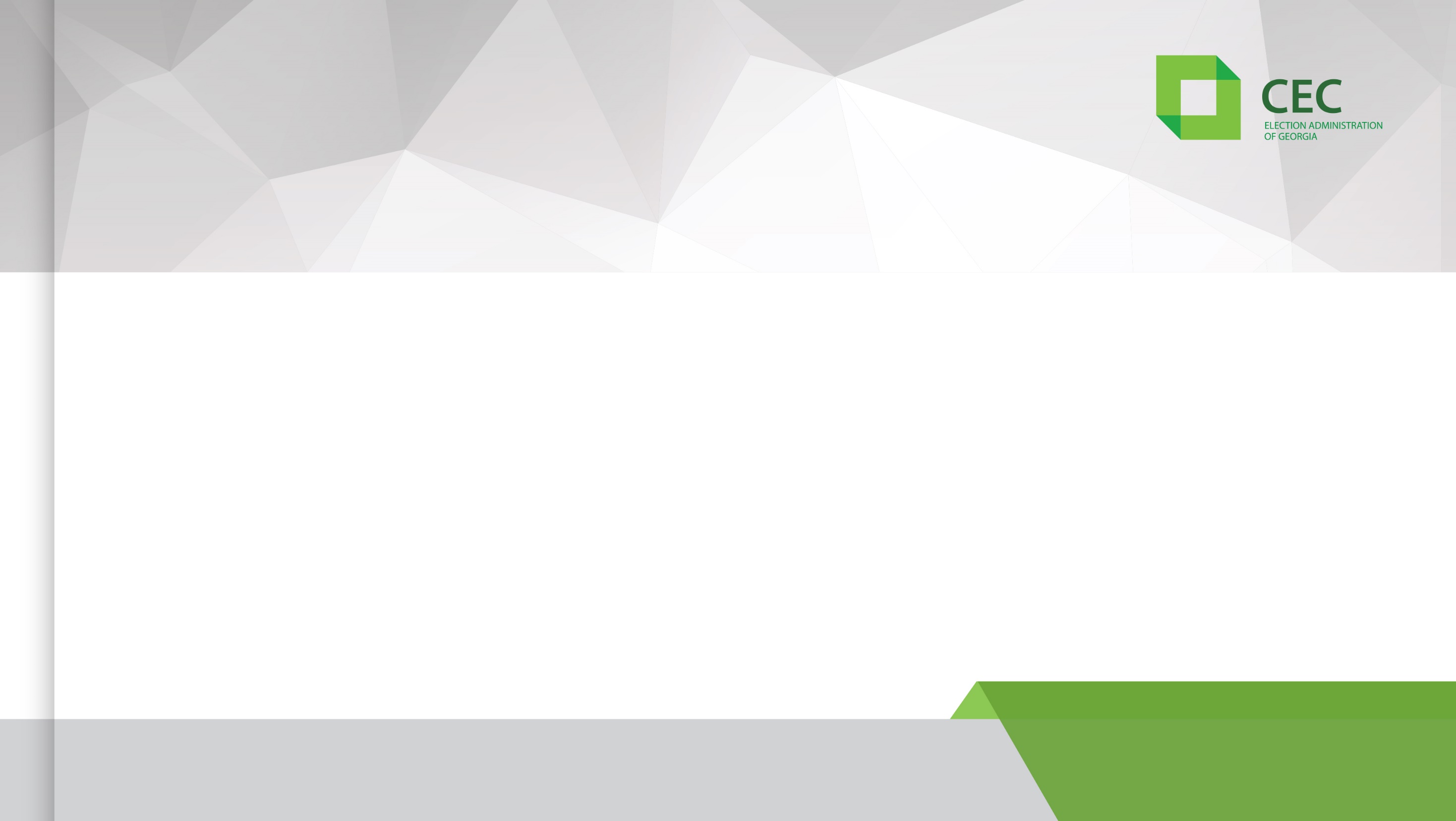 THE DATA ON RECOUNTED PRECINCTS
In total recounting the ballots was requested in 1039 precincts – 28% during the E-day

Election results were counted twice at 683 election precincts

Election results were counted three times at 273 election precincts

Election results were counted four times at 53 election precincts

Election results were counted five times and more at 30 election precincts
2018
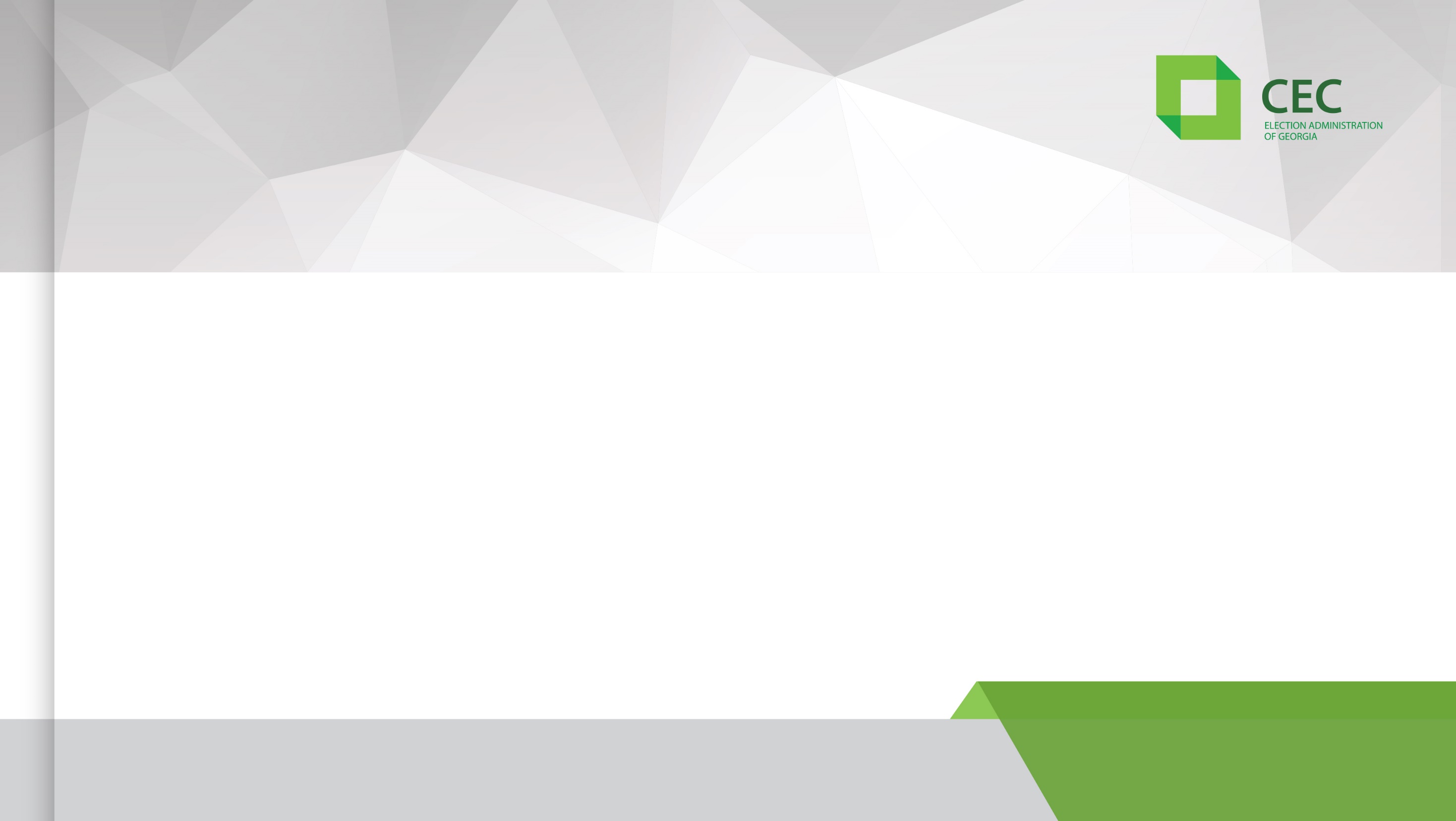 METHODOLOGY:
FOUR DIFFERENT METHODS WERE USED WHILE DEVELOPING THE PAPER:


1) The documents’ analysis method - covered existing legislative framework, as well as summary reports of local and international organizations


2) The qualitative-mail interviewing method - included distributing a preliminarily developed  questionnaire among different election administrations through e-mails - This questionnaire was sent out to election administrations of 28 counties
2018
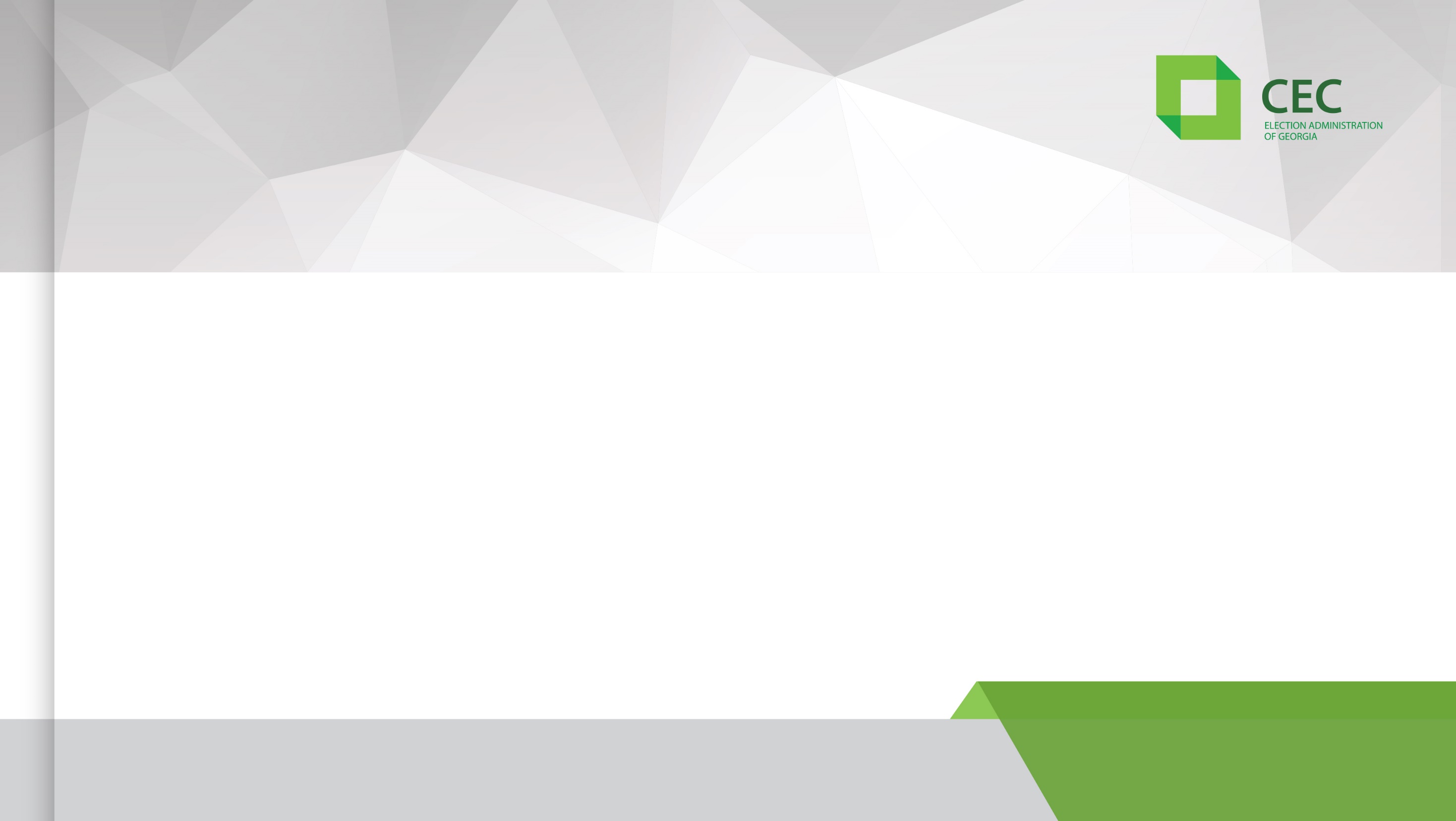 3) expert research, namely in-depth interview. In total 7 experts were interviewed:

4 experts from the election administration
3 experts from local non-governmental organizations working on election related issues. 

4) a focus group discussion – representatives from political parties.

The collected data was analyzed by grouping, categorization and identification of learning/finding. 

The process of analyzing the data mainly relied upon descriptive procedure, but method like interpretation was also used.
2018
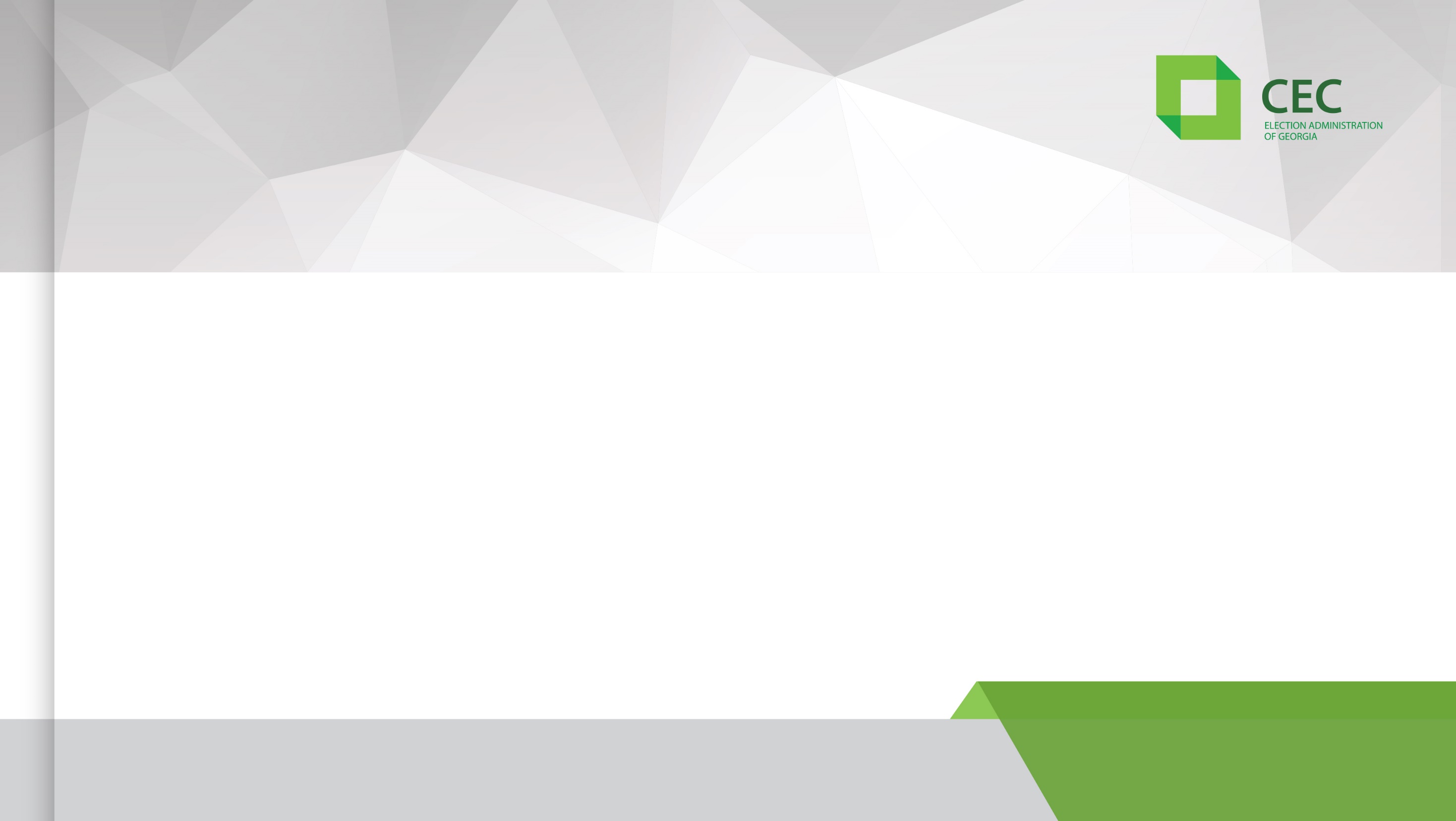 VOTING AND VOTE COUNTING PROCEDURES  IN THE COUNTRIES UNDER RESEARCH
Election administrations, where voting is performed manually through ballots and votes are counted manually

Election administrations, where used to vote electronically and vote counting process was electronic 

Election Administrations, where voting/or vote counting is carried out with the help of electronic systems in whole country or in some part of it
2018
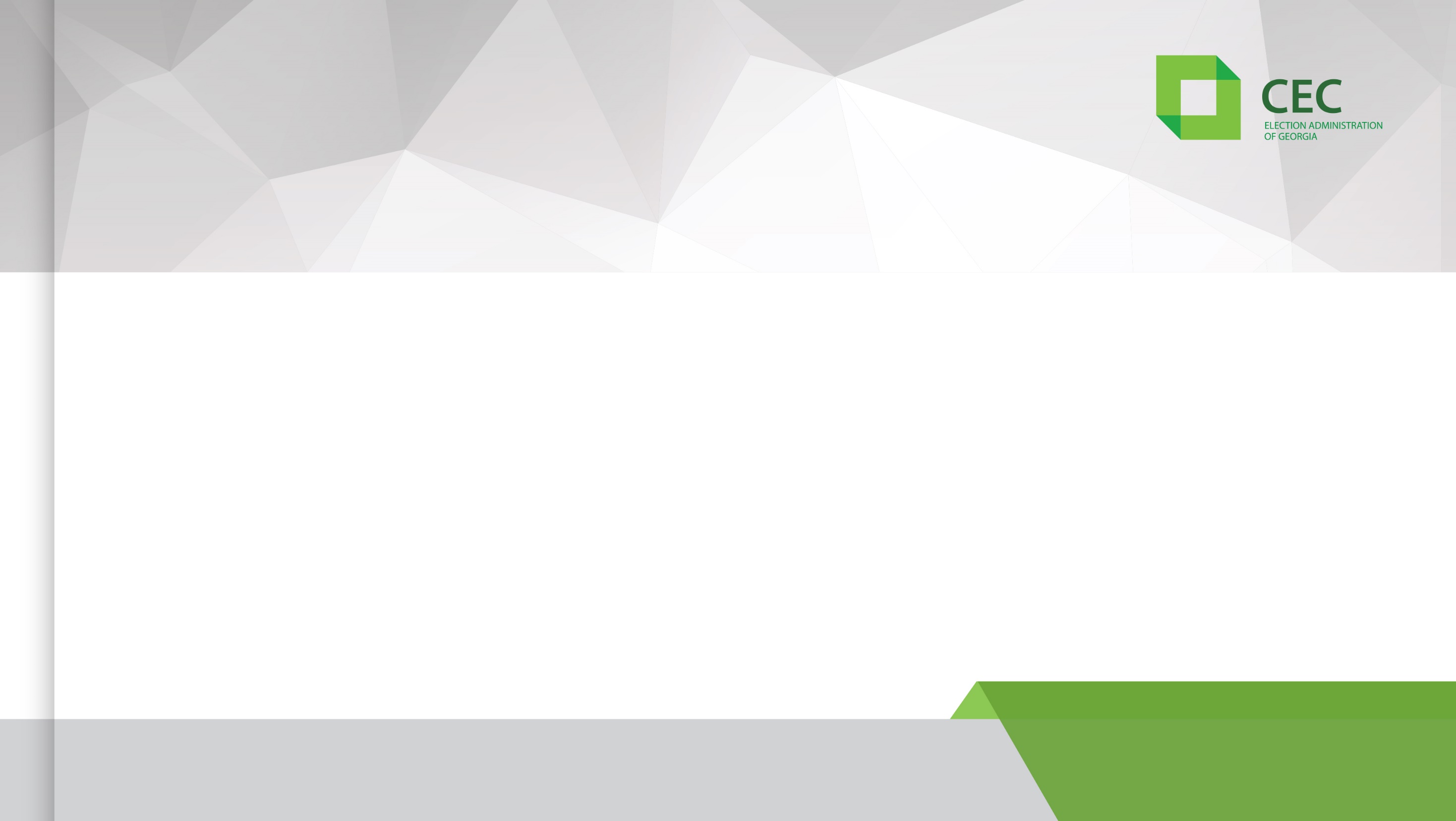 CRITERIA FOR ASSESSING DIFFERENT METHODS
Legitimacy                                                            Impartiality
      Accuracy                                                               Transparency of the process 
      Costs-expenses                                                    Effectiveness
      The scale of the model                                       Time proof of the election model
      Size of the PEC constituency                              Security of the system
      The number of PEC members at the PEC         Political risks
      Inclusiveness                                                         Engagement of ethnic minority voters
2018
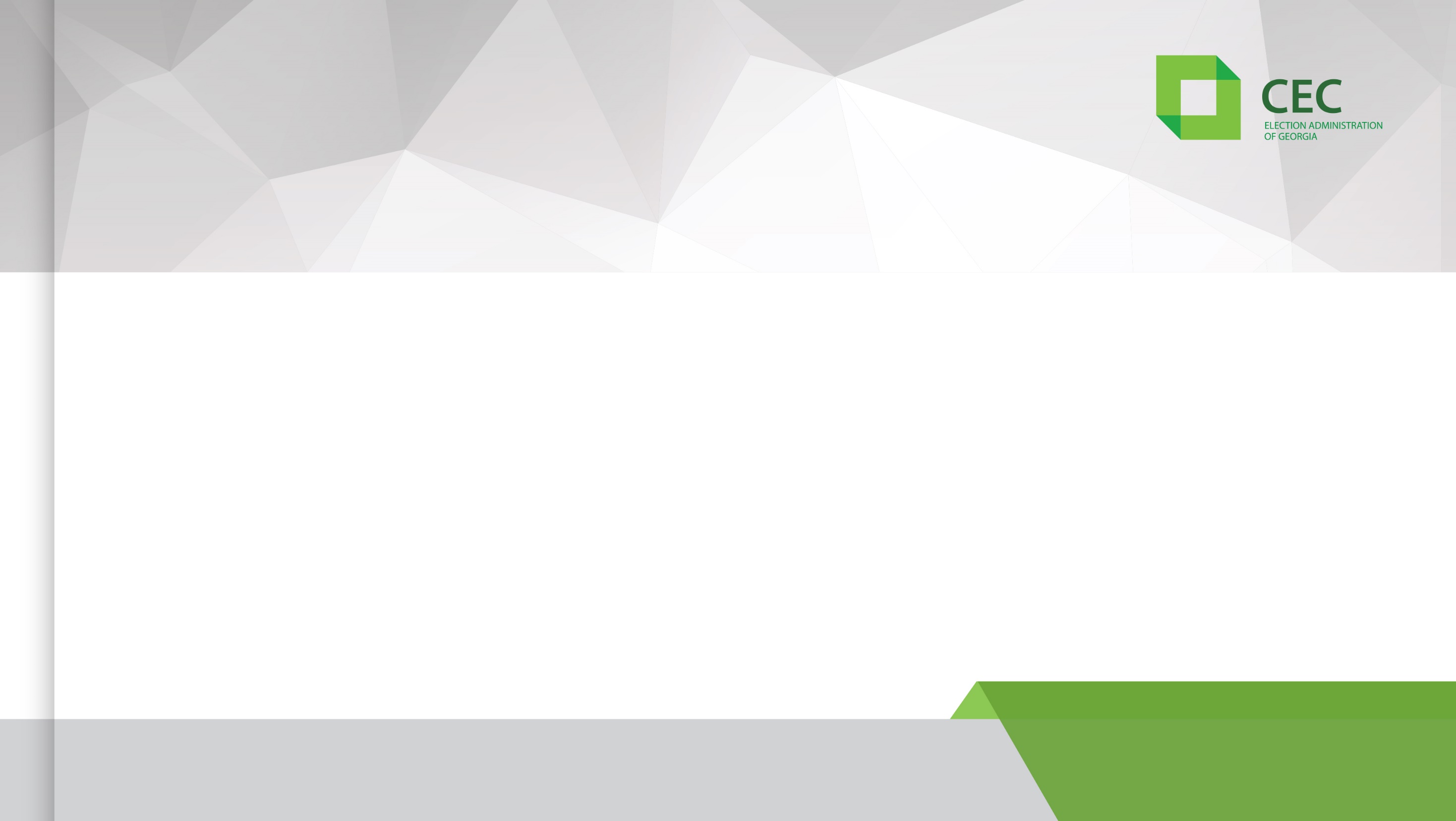 THE ASSESSMENT OF THE ALTERNATIVES
The respondents’ shortcomings about the electronic voting:
Non-transparent process - inability to recount the vote in the absence of ballot papers 
Accuracy of the method
2018
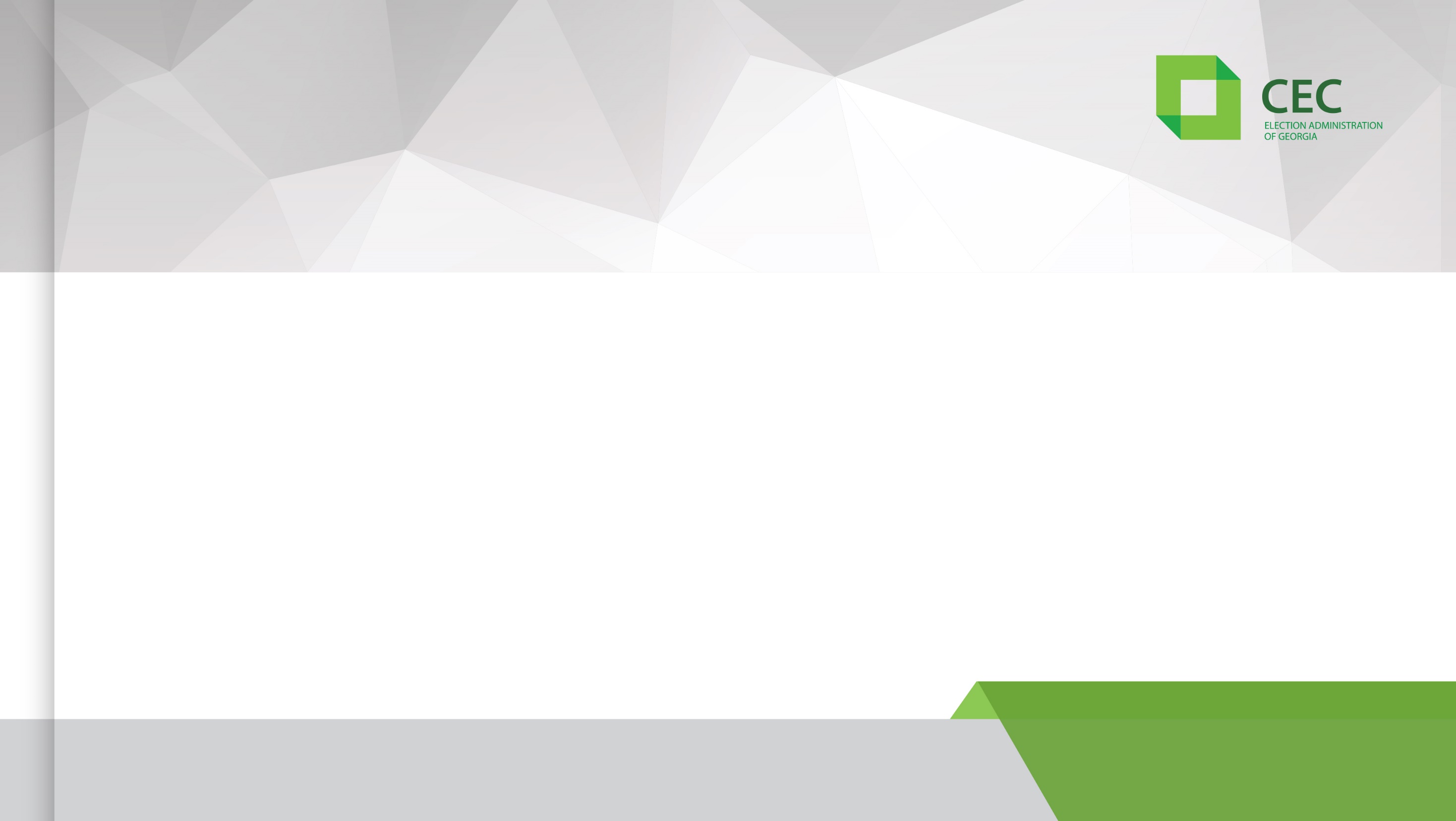 THE ASSESSMENT OF THE ALTERNATIVES
The respondents’ shortcomings about the Electronic vote counting method (through vote-counting scanners):

Impartiality
Accuracy
Effectiveness
Inclusiveness
Engagement of ethnic minorities
 Size of the PECs
The number of commissioners
2018
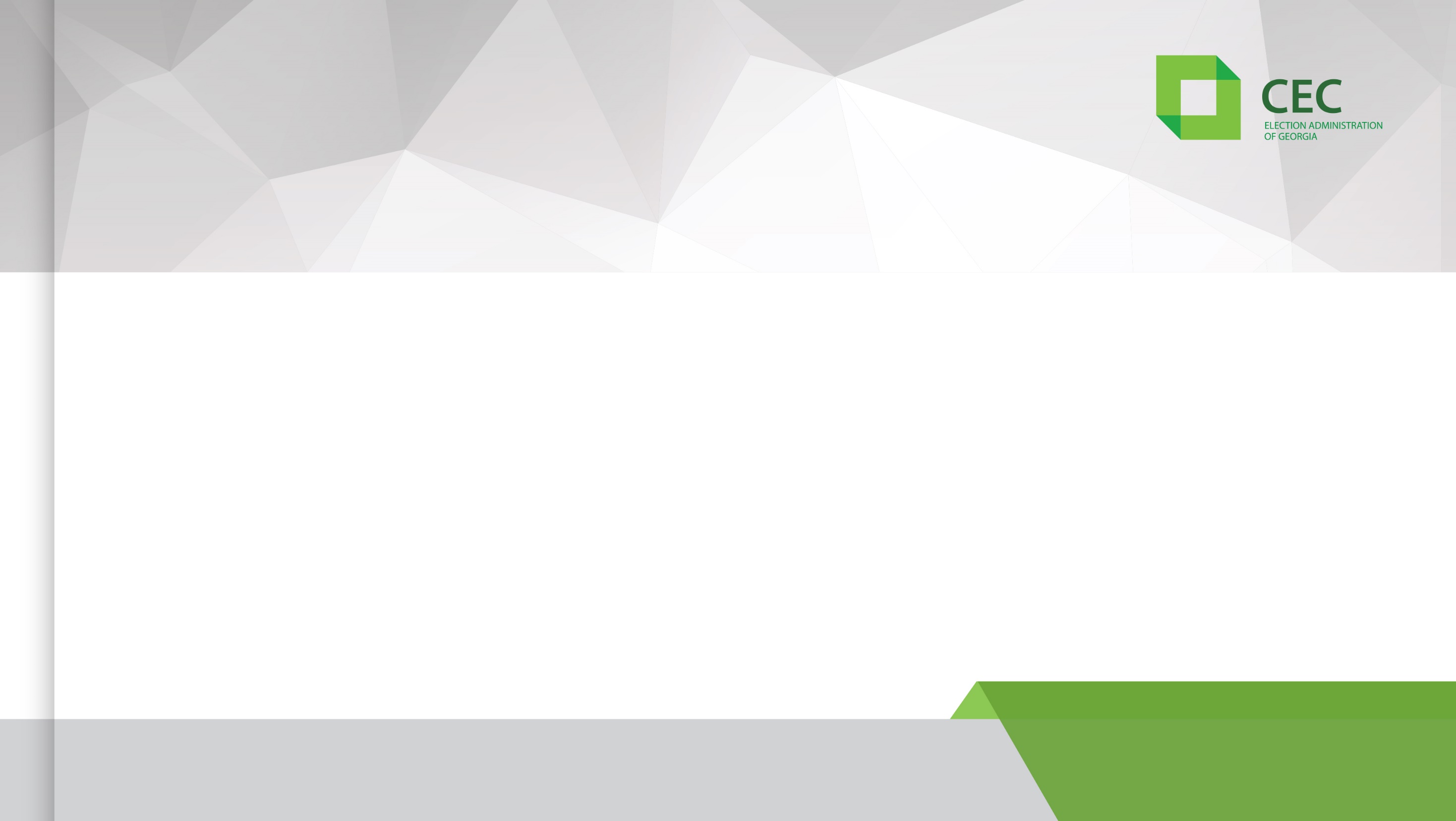 Pilot Project in Georgia
The project is planned to be implemented during May 13, 2018 Sakrebulo By-elections and is being conducted for the research and process evaluation purposes

The CEC plans to find out how receptive Georgian voters and electoral stakeholders are towards the use of new technologies

At 3 election precincts, the CEC will pilot the special vote counting machines for scanning the ballot papers

Pilot project on electronic vote counting is being implemented in cooperation with the Delian Project, a non-profit organization based in Canada, oriented on electoral technologies and by the financial support of the Government of Canada.
2018